Università degli studi di Trieste – Anno Accademico 2022/2023
Corso di laurea di Scienze del Governo e Politiche Pubbliche
Francesco Miele
Tecnica delle ricerche sociali
Lezione "Introduzione alle tecniche 
qualitative+ l'osservazione partecipante”
Mappa tecniche di ricerca qualitativa
Tecniche di ricerca in ragione della natura della perturbazione provocata dal loro impiego:
Assente (naturalistic data)
Presente (provoked data):
Interattiva: semplice presenza del ricercatore – non percepito come tale – nel contesto osservato
Osservativa: soggetti coinvolti nello studio sono consapevoli delle attenzioni rivolte loro dal/la ricercatore/trice e per questa ragione possono modificare il proprio comportamento.
Mappa tecniche di ricerca qualitativa
Assente
Analisi documentaria; osservazione a distanza
Perturbazione
Interattiva
Osservazione naturalistica; osservazione partecipante coperta, esperimento sul campo.
Interazioni naturali (osservazione, scoperta, autoetnografia, shadowing) vs artificiali (focus group)
Osservativa
Individui (intervista)
Osservazione partecipante ed etnografia
E' dalla composizione della sequenza infinita di interazioni sociali disposte in tempi e spazi diversi che la società prende forma, si struttura, cristallizzando in un'istituzione una forma specifica di interazione, dando corpo a gruppi e organizzazioni" (Cardano, Gariglio, 2022: 61). 
L'osservazione partecipante è la tecnica principe dello studio di tali interazioni sociali (etnografia), spesso combinata con: 
Interviste etnografiche: individuali o di gruppo; più o meno lunghe; spesso inattese (registratore sempre in tasca!)
Materiali dal campo: foto, diari, giornali, documenti, circolari, depliant, poster, abiti, ecc. ecc. ecc.
Registrazioni audio/foto/video
Osservazione naturalistica
Rilevare l’interazione sociale nel suo farsi quotidiano, contenendo il più possibile la perturbazione imputabile alla presenza del/la ricercatore/trice.
 
L’opzione naturalistica impone di limitare la propria attenzione ai comportamenti immediatamente osservabili, senza poter contare sulla cooperazione dei partecipanti, sul dialogo con loro, per accedere al senso che in essi vi ripongono. 

Punti di contatto con osservazione partecipante coperta, ma mentre nell’osservazione partecipante coperta si cerca di usare tutte le opportunità di partecipazione possibili, nel caso dell’osservazione naturalistica si cerca di sottrarsi alle interazioni osservate.
Esperimento sul campo
La versione qualitativa dell’esperimento prevede l’introduzione nel contesto in studio di una specifica forma di perturbazione cui segue la rilevazione delle sue conseguenze, degli effetti, in modi in tutto e per tutto riconducibili a uno studio etnografico. 

L’illustrazione più eloquente di questa tecnica di ricerca è costituita dalla ricerca di David Rosenham, un classico della psichiatria critica (Rosenham 1973, trad. it. 1988). Pseudopazienti che (come unica bugia) sostenevano di avere delle allucinazioni uditive verbali e una professione diversa da quella di ricercatore/trice. Tutti/e ricoverati/e, trattenuti/e a lungo e dimessi con la diagnosi di schizofrenia.
Osservazione partecipante vs esperimento
Riflessività vs Impersonalità. Il ricercatore con le sue caratteristiche (es. genere, età, background culturale) entra nel fenomeno studiato in maniera personale e irriproducibile. Persone diverse -> interazioni e resoconti differenti. 
Ordinarietà vs Eccezionalità. A differenza degli esperimenti di laboratorio l'ambiente osservato non è artificiale, ma è la vita quotidiana (che prescinde dalla ricerca) di un gruppo/comunità di persone. 
Lunga vs Breve durata. L'osservazione partecipante si può svolgere lungo ampli archi temporali, portando con sé un insieme di vantaggi: + mole di dati, + accuratezza delle osservazioni, - perturbazione). 
Risocializzazione vs Distacco. Il ricercatore impara a apprendere valore, norme, precetti tipici del gruppo che lo ospita.
Osservazione partecipante: 
a cosa serve?
Accezione "tradizionale". Studiare la cultura (valori, norme, credenze, assunti condivisi) tipici di un gruppo sociale/comunità che risiede in un certo contesto fisico.
Accezione contemporanea. Ricostruire le pratiche situate (materiali e discorsive) attraverso cui un certo gruppo di persone (es. membri di un'organizzazione lavorativa, migranti provenienti da un certo paese, pazienti) dà forma ad un certo fenomeno (es. produzione di un bene/servizio, trasferimento da un paese all'altro, contrasto di una determinata malattia). Il ricercatore si concentra sulle azioni e sui discorsi che orientano l'agire. 

N.B. Nella seconda accezione, la condivisione valoriale/normativa è solo una delle    componenti in gioco e il fenomeno non per forza deve essere limitato ad un luogo specifico.
Il disegno della ricerca
Scegliere l'osservazione partecipante per affrontare una certa domanda di ricerca presenta tre quesiti peculiari, non riscontrabili se si opta per altre tecniche qualitative.

1. E' possibile ottenere la cooperazione o, per lo meno, non avere l'ostilità da parte degli "osservati"? Le caratteristiche del ricercatore (es. colore della pelle, genere, religione, opinioni politiche) possono causarne il rifiuto da parte della comunità osservata o possono portare il ricercatore a sviluppare sentimenti di replusione nei confronti di quest'ultima.
Il disegno della ricerca
2. E' meglio l'osservazione "coperta" o "scoperta"? 
Nell'osservazione coperta l'accesso al campo (e la flessibilità nel lavoro di ricerca) è vincolato alla posizione trovata dal ricercatore nella comunità/gruppo osservato. La perturbazione è di tipo interattivo, anche se talvolta può essere problematica tanto quanto quella osservativa (es. destare sospetti di essere "un infiltrato"). 
Nell'osservazione scoperta l'accesso al campo è vincolato ai vantaggi/svantaggi (es. economici, di visibilità, relazionali) attribuiti dalla comunità/gruppo alla presenza del ricercatore. La perturbazione è di tipo osservativo e la flessibilità del lavoro di ricerca è generalmente più alta rispetto a quella che si ha nell'osservazione coperta.
I guardiani
Problematiche ricorrenti:

Affrontare i "guardiani" (capi azienda, membri anziani di un'associazione, amministratori forum).

Procedere a piccoli passi: anticipare gli scopi della ricerca in maniera cangiante a seconda del tipo di audience; chiedere una permanenza sul campo dapprima di lieve entità e poi, eventualmente, "allargare". 

Scegliere un mediatore culturale "affidabile" (abitante di un quartiere o membro di un'organizzazione in grado di mediare tra le due culture in gioco).
Gli informatori
Gli informatori "nativi" possono essere amici, capi azienda, delegati di quest'ultimi, operatori eseperti e così via. Spesso sono anche "guardiani" e hanno il compito di traghettare il ricercatore nel contesto di ricerca, dandogli una visione generale di quest'ultimo (dei suoi obiettivi, dei cambiamenti avvenuti in passato, della gerarchia interna). Questioni aperte:
Gli informatori sono collocati all'interno del contesto con un determinato ruolo, in un certo sotto-gruppo e con relazioni di collaborazioni/conflitto che possono favorire/ostacolare la ricerca.
La prospettiva degli informatori non è "neutra" ma è parte del fenomeno studiato (ad es. Domandarsi perché lui/lei non è d'accordo con la teorizzazione del ricercatore).
Le note di campo/1
Note etnografiche non come "specchio" nel quale si riflette quanto è accaduto sul campo, quanto un "filtro" che organizza I materiali selezionati secondo i criteri di rilevanza adottati dal ricercatore/trice. Consigli rilevanti:
Separare la descrizione degli eventi dalle interpretazioni date a quest'ultimi dal ricercatore e dagli altri partecipanti alla ricerca. 
Separare le diverse intepretazioni degli accadimenti, senza cercare omogeneità; 
Annotare nel corso dell'interazione alcune parole chiave evocative, da sviluppare (preferibilmente entro fine giornata) in note etnografiche vere e proprie.
Le note di campo/2
Nella descrizione delle note etnografiche cercare di rispondere sempre alle seguenti domande:
Who? "Chi è coinvolto nell'azione?"
What? "Cosa fa ciascun partecipante? Che forma assume l'interazione fra loro?"
Where? "Dove si svolge l'azione?"
When? "Quando ha luogo l'azione?"
Why? "Cosa spinge gli agenti a fare ciò che fanno?"
How? "In che modo I partecipanti fanno e dicono ciò che fanno e dicono?"
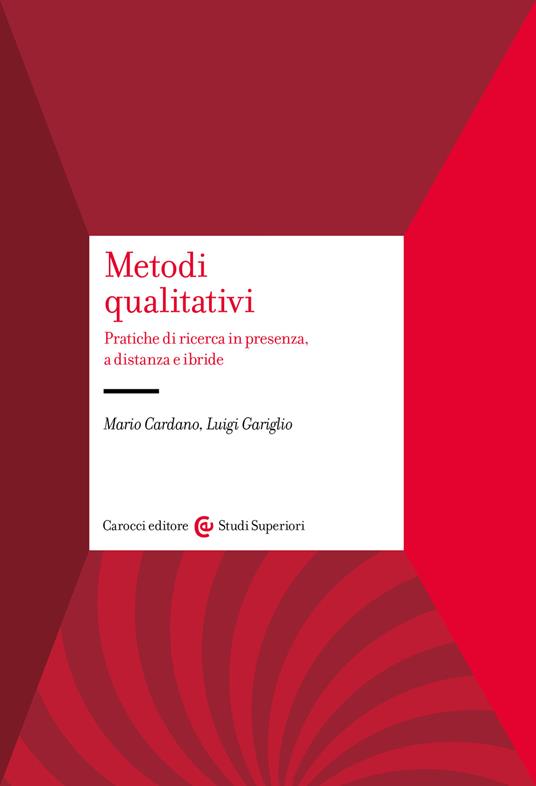 Capitolo 3 "Osservazione partecipante e ricerca etnografica"
Pp 59-96.